КОЛОБОК ИЩЕТ ДРУЗЕЙ.
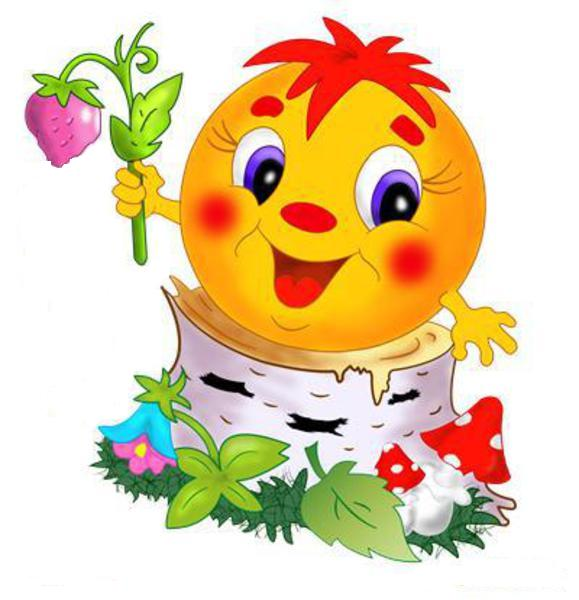 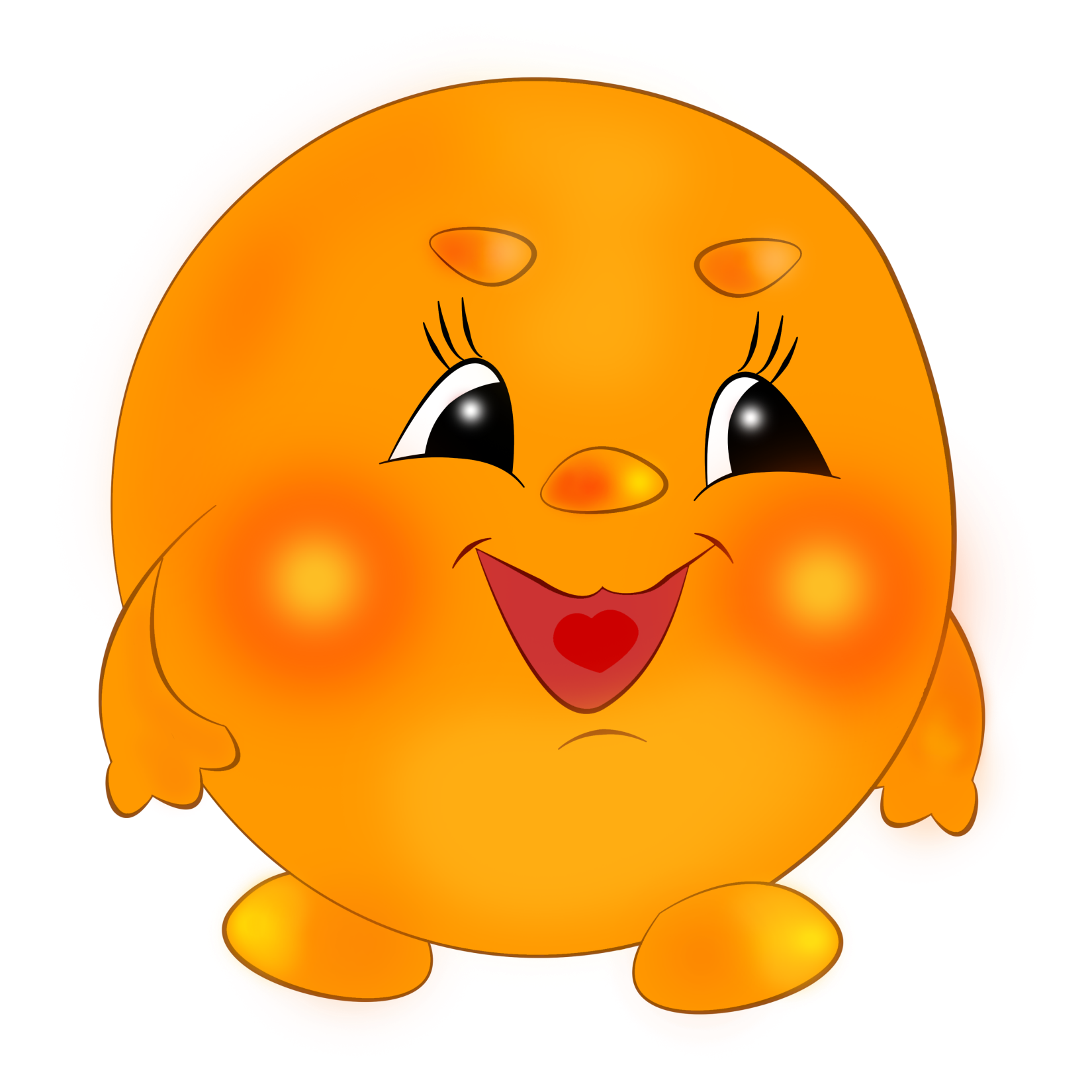 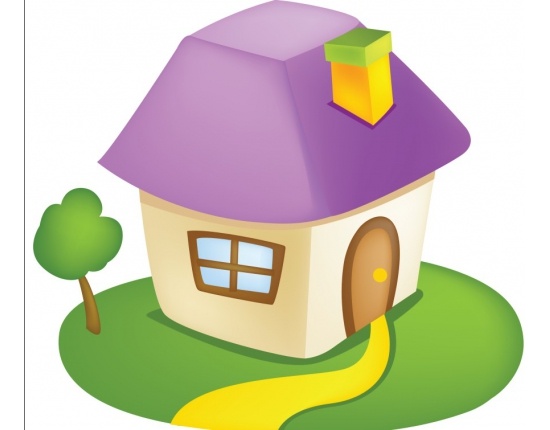 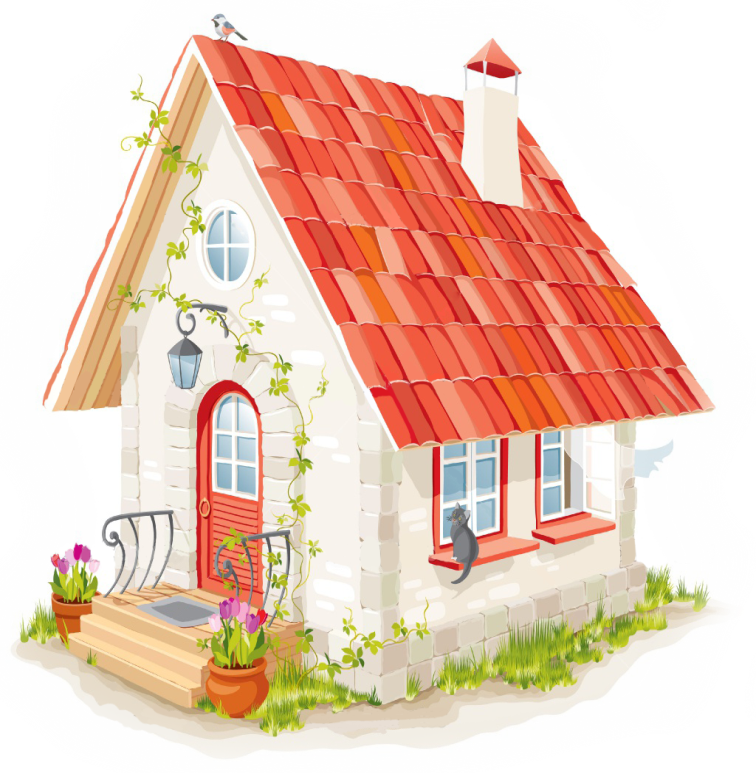 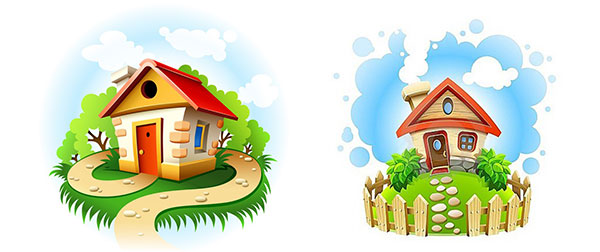 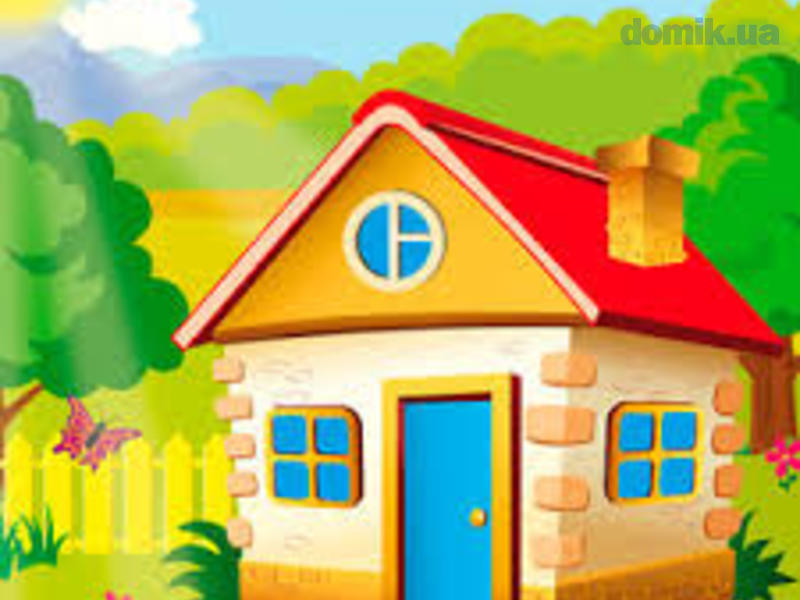 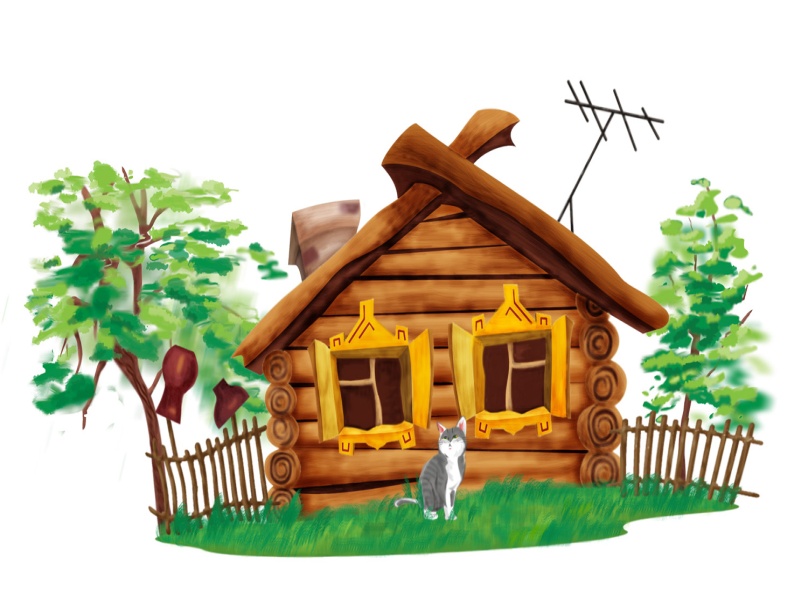 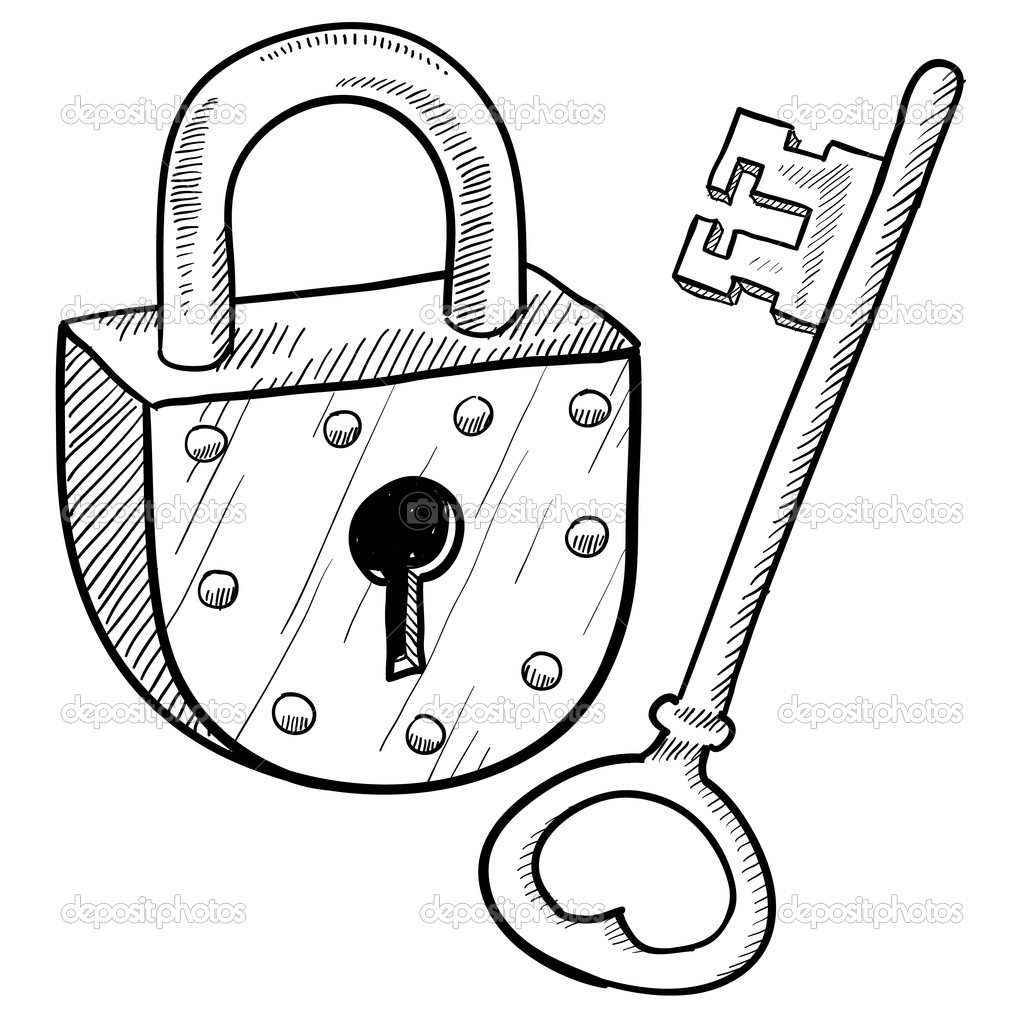 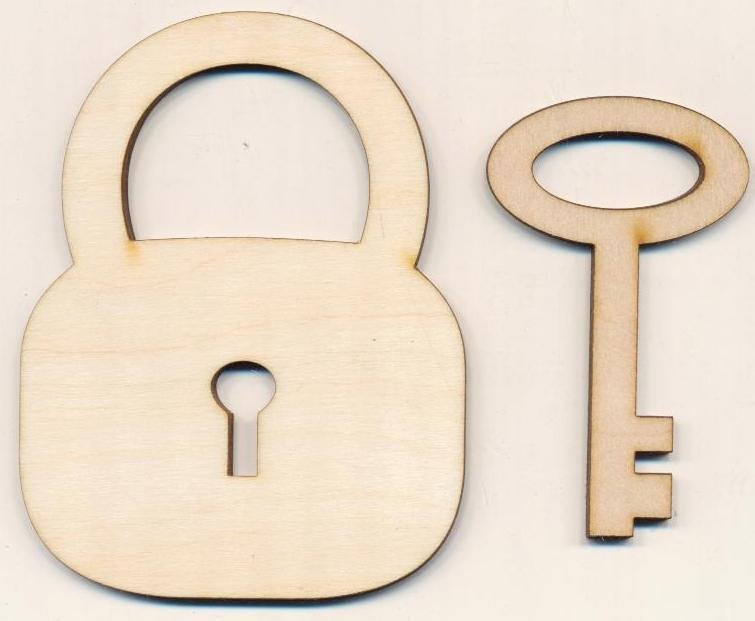 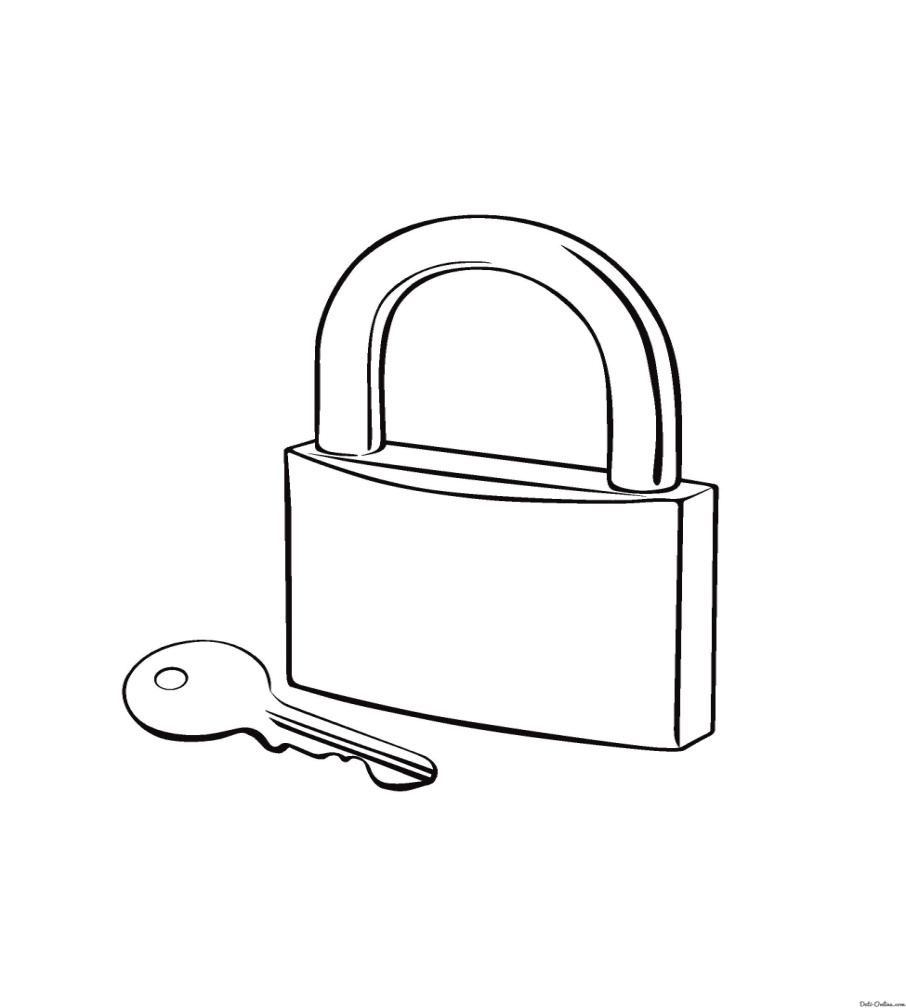 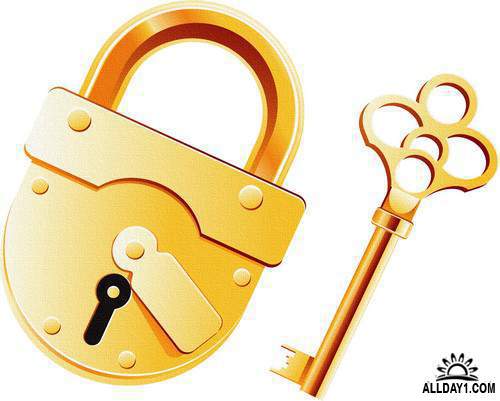 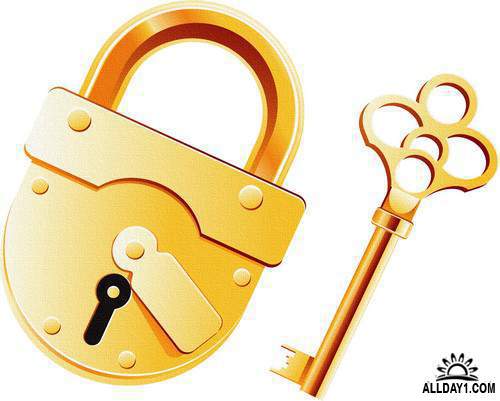 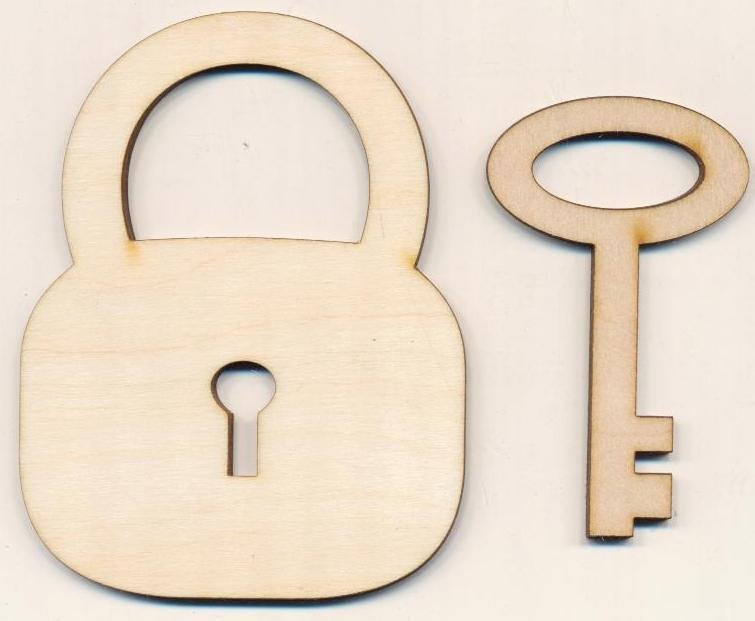 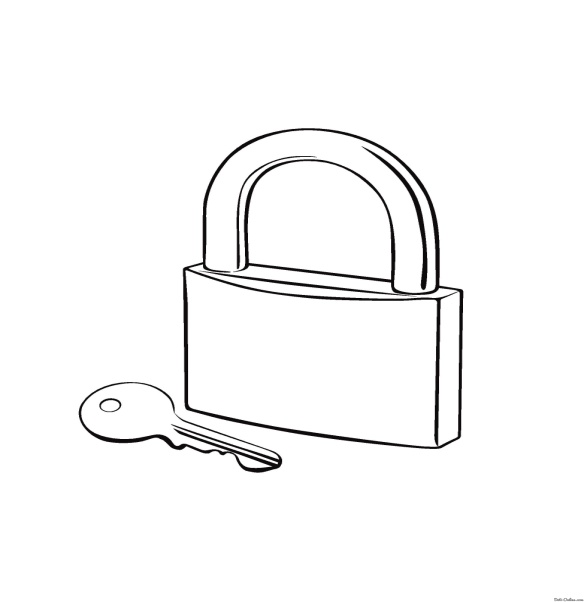 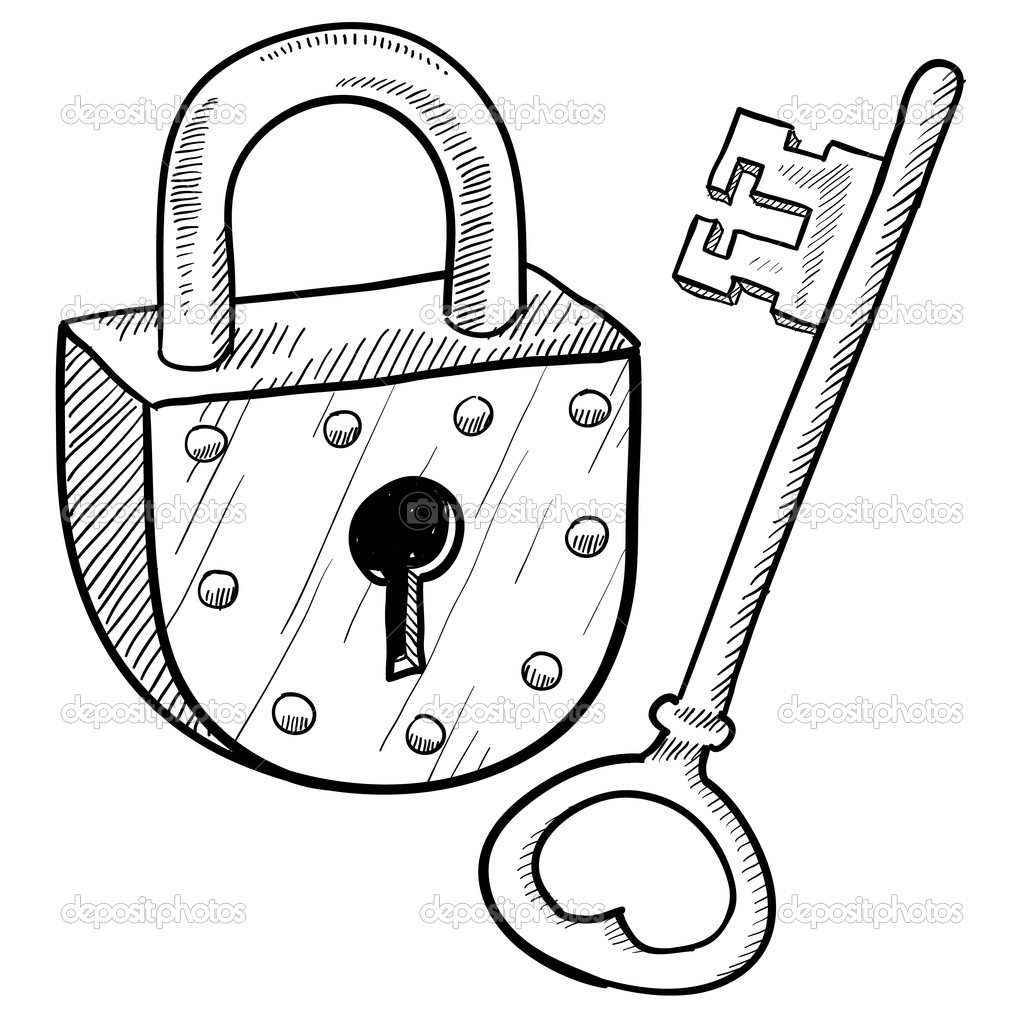 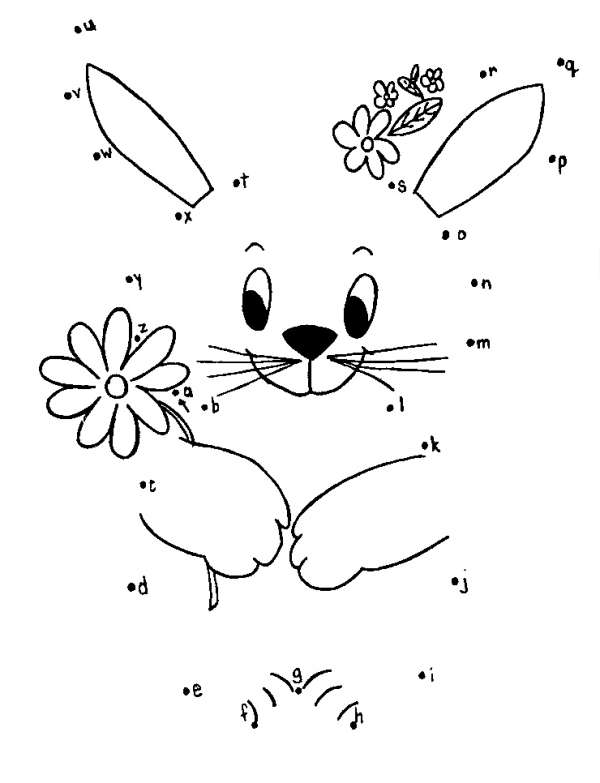 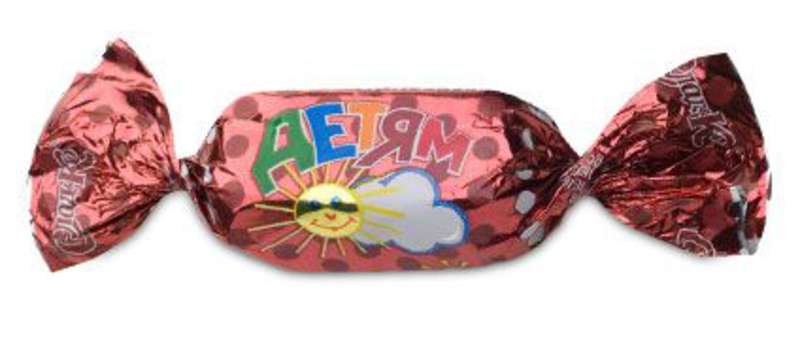 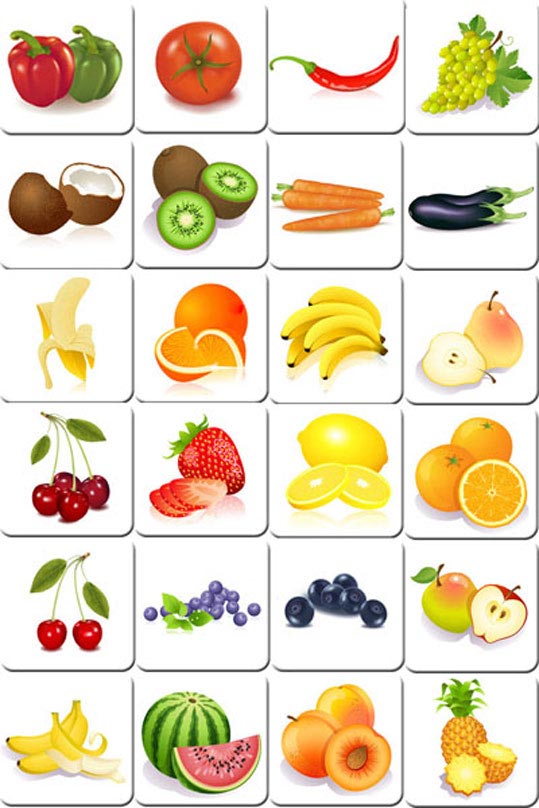 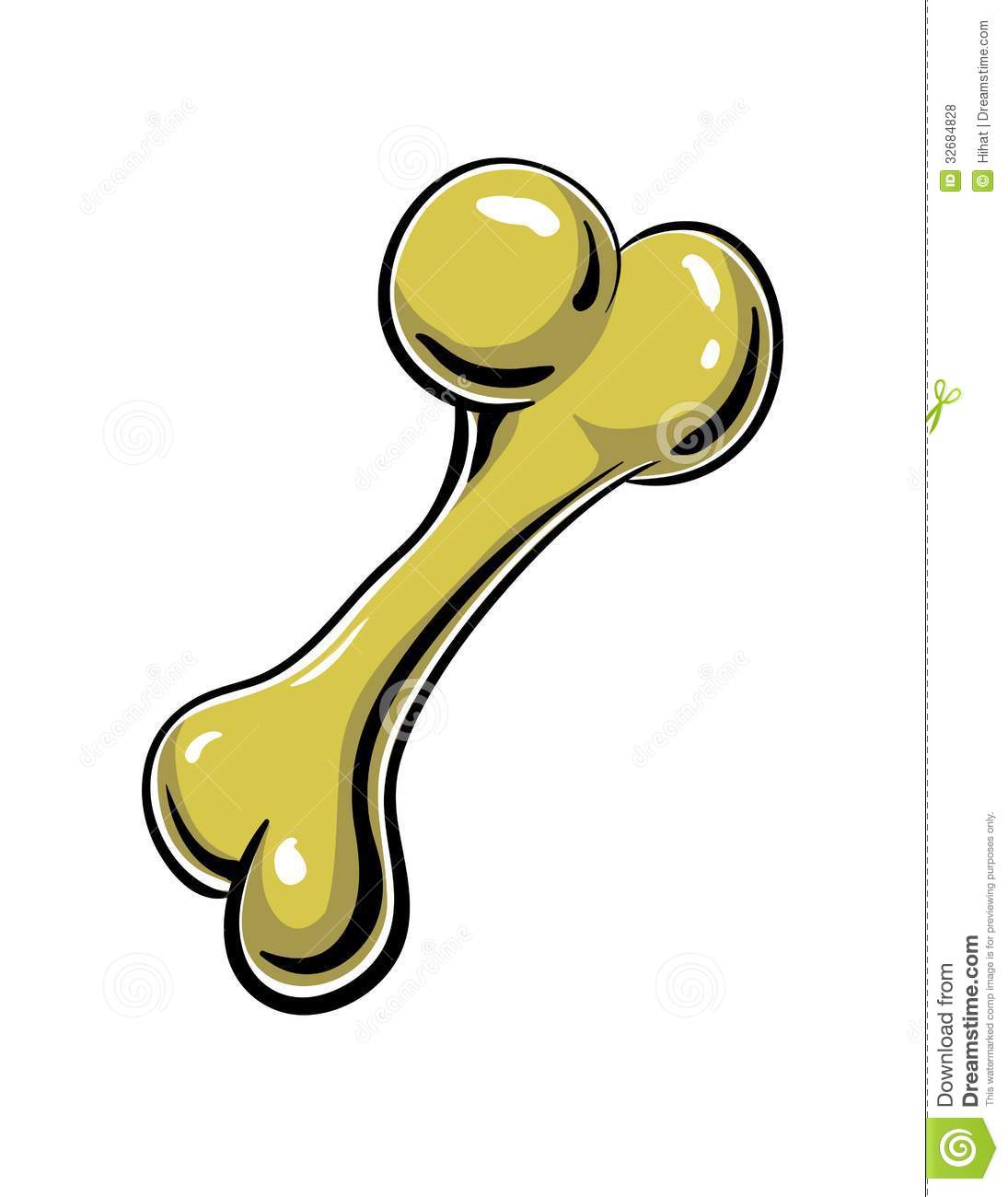 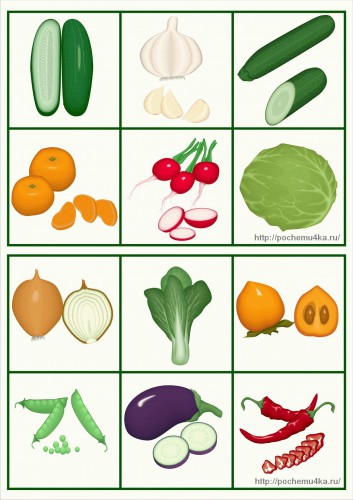 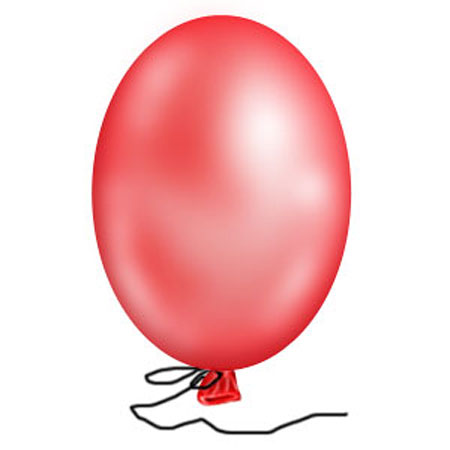 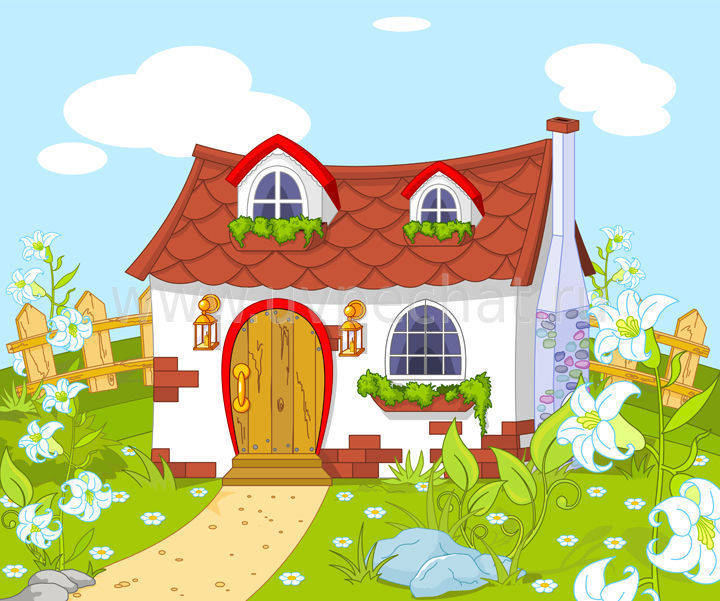 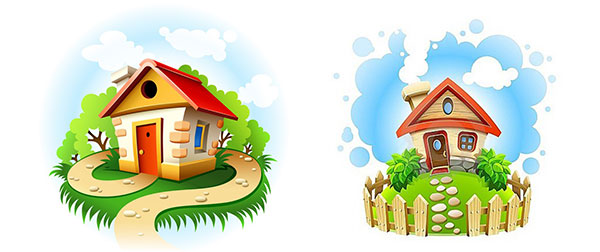 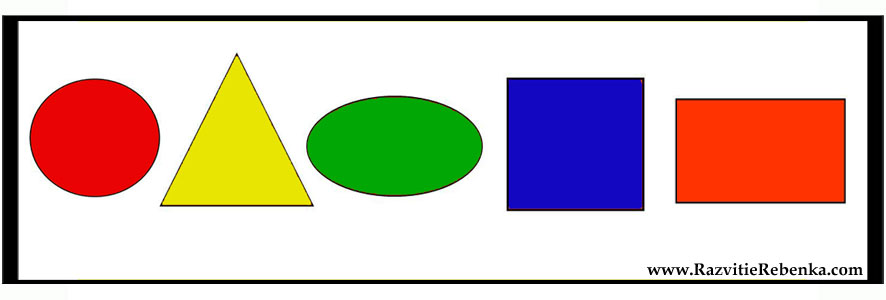 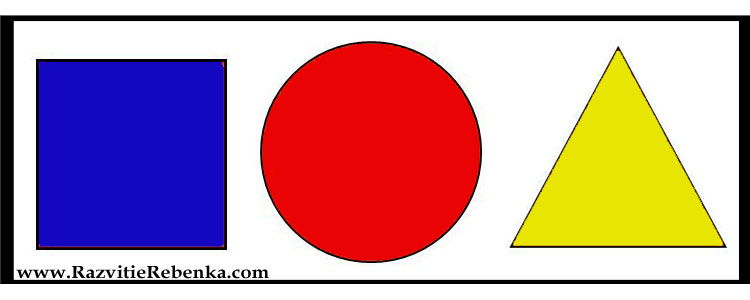 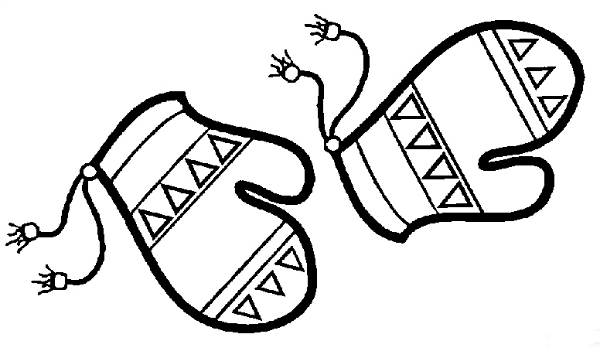 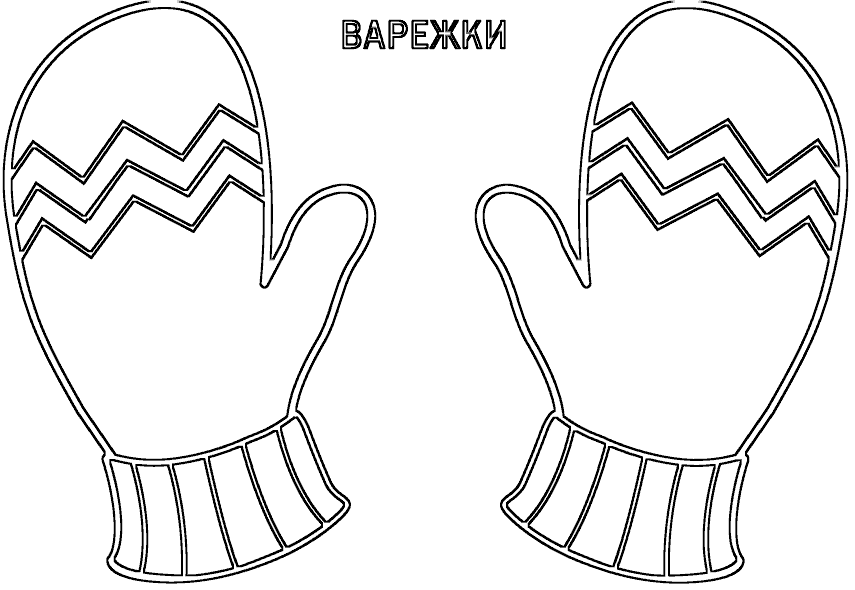 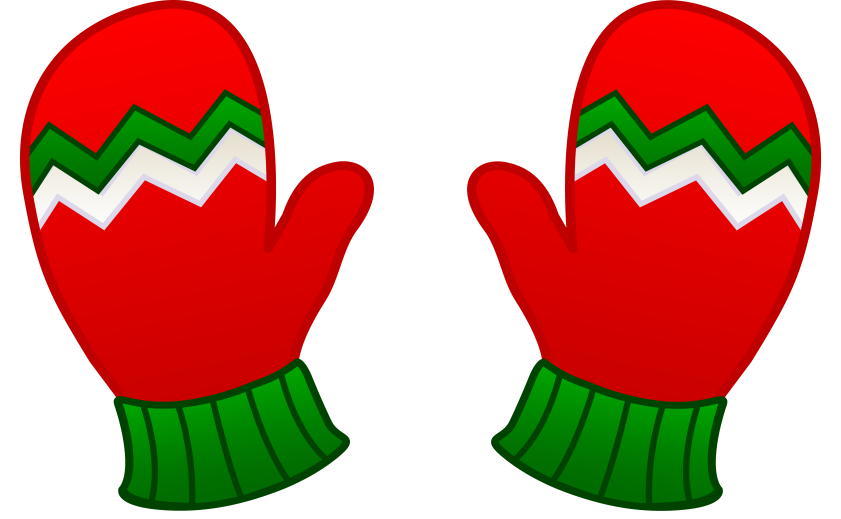 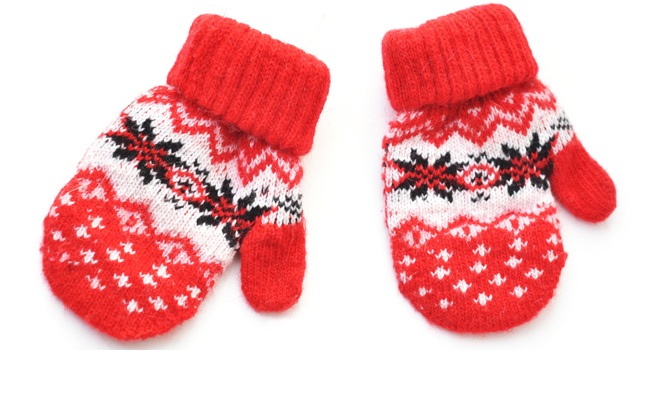 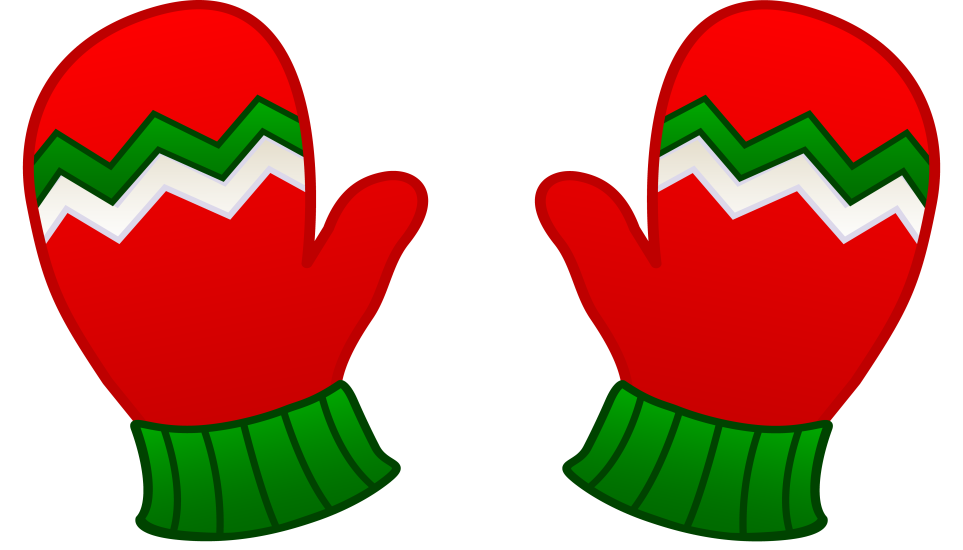 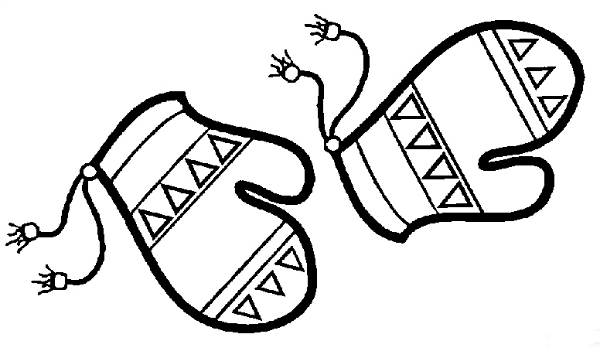 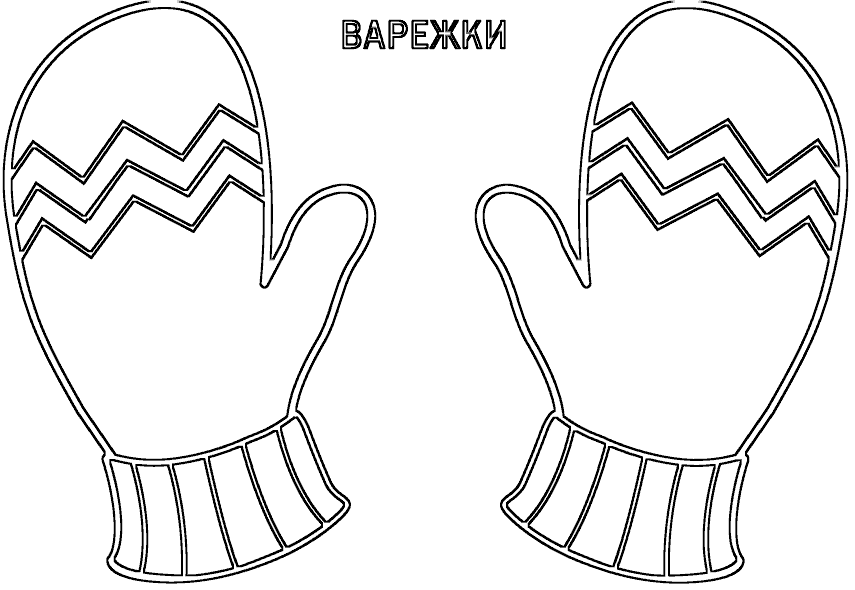